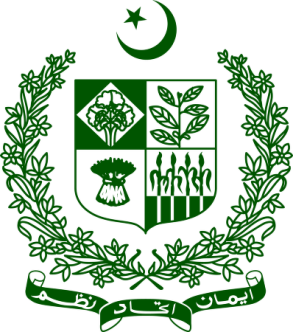 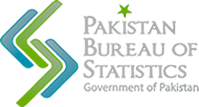 MINISTRY OF PLANNING, DEVELOPMENT 
& SPECIAL INITIATIVES
To Review the Best Practices of Field Operations Including Monitoring/supervision to Minimize the Omission/Errors and Complete Coverage
Dated: 25-06-2021
Comprehensive Review of 2017 Census and Issues Faced
Pilot Census
Clarity about Census Objectives
Confidence/ Trust Deficit
Census Communication Strategy
Pilot Census was not conducted
General public was not fully aware about true  census objectives and importance
Controversies generated due to lack of involvement of all stakeholders in whole census process (especially Provinces / Political Parties in data compilation process)
Block Up dation
/ Maps
Trainings
Due to rapid growth of population, issues regarding block size was faced. Maps were not available / updated. Overlapping of Blocks
Definitions  were not clear and issues regarding identification of usual place of residence faced.
Trainings were not comprehensive and non usage of modern technologies 
No proper mechanism for evaluation of trainings
Delayed publicity campaign.
No involvement of local levels  for appropriate delivery of objective.
Minimal use of social media
2
Comprehensive Review of 2017 Census and Issues Faced
Due to  conventional method of enumeration issues  regarding instant changes in questionnaire was not communicated  properly
Ineffective role of Provincial Committees
Phases
CNIC/
Confidentiality
Involvement of Army in Data Collection
Weak / sluggish coordination / Reporting Mechanism with District management .
Committees performance was not adequate  and unable to fully achieve objectives
Monitoring
Overlapping issues .
Double counting  due movement of population.
Verification of CNIC from NADRA created controversies may have led to under counting of population
Army was involved in parallel data collection. Against International Laws/UN principles
No proper mechanism designed to evaluate FQCs forms
Modern monitoring Techniques  were not used
Real time monitoring was not carried out
Evaluation
Post Enumeration Survey not conducted
To address these issues and ownership of Census process, following are required 
Prudent Planning 
Broder Involvement of stakeholders
Affective Methodology/ Modern Techniques
3
REVIEW OF REGIONAL  COUNTRIES- FIELD OPERATION MECHANISM
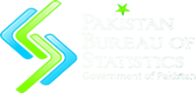 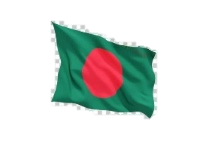 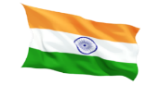 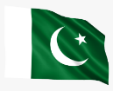 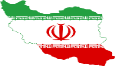 4
7
REVIEW OF REGIONAL  COUNTRIES- FIELD OPERATION MECHANISM
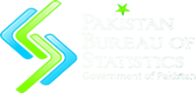 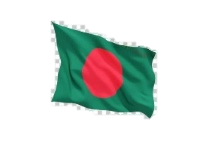 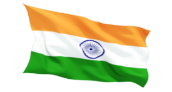 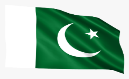 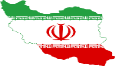 5
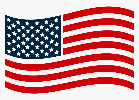 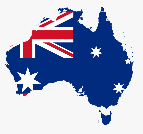 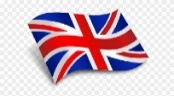 6
9
Main Considerations  …
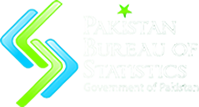 Methodology & Confidence Building Measures
Ensure Universality : Counting of whole population residing in country at time of census irrespective of it Status/ Holder of CNIC or not
Clarity regarding the Primary objective of Census (Policy Planning Purposes) for awareness of General Public 
Census may be conducted “Digitally” with Real time monitoring 
Census must be conducted simultaneously in shortest possible time
7
Pakistan Bureau of Statistics (PBS)
Main Considerations …
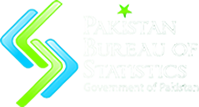 Methodology & Confidence Building Measures
For Ownership of Process & Results: Engagement of  all stakeholders:-
Provincial Governments, Elected representatives Notables & Academia etc.
For Proper Coordination, Effective Monitoring, Credibility and Ownership of whole census process , Census Command & Control Center (model of NCOC) may be established
Clearly define methodology : De-jure/ De-facto
Adoption of UN guidelines by aligning them to ground realities
Do not link/ cross check any data with NADRA
8
Pakistan Bureau of Statistics (PBS)
Main Considerations …
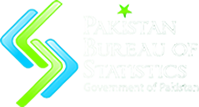 Field Operations:
Exhaustive Frame for Complete Coverage
Availability of  Updated and Digitized maps 
Ensure Conduct of Pilot Survey 
Main Census form should be short, relevance to objective of Census
Detailed questionnaire on key sectors should be on Sample basis  
Along with Teachers & Revenue staff, option of using LHWs may be considered
Number of female enumerators will be Increased
 Development of Census Support Centers at tehsil level for effective coordination, monitoring and IT Support 
Block Size.xlsx
Pakistan Bureau of Statistics (PBS)
9
Main Considerations …
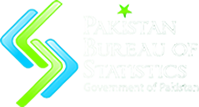 Field Operations:
Geo tagging of all structures for Complete Coverage and robust Monitoring & Evaluation
Public Campaign has to begin early and extend right up to the release of the first initial results
Communication Strategy with involvement of locals, Minbar/masjid, Hujra/ Bhaitak  etc.
Comprehensive trainings by adopting Digital Interventions with sufficient time at each level.
Ensure conduct of Post Enumeration Survey for Quality & Coverage Evaluation
Pakistan Bureau of Statistics (PBS)
10
THANK YOU
11
Census Command & Operation Centre (CCOC)
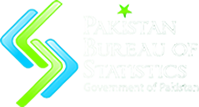 Commissioner (Divisional Census Commissioner)
Deputy  Commissioner
Census District Officer
(Assistant Census Commissioner )
Census Support Center
Divisional Census Commissioner
Coordination and Management of Census in the province
Deputy  Commissioner
Video Wall Monitoring through Dashboard for real time monitoring and rectification by using CATI approach
Weekly meetings will be conducted
Census Support Center
UN Principles/Guidelines
Agreement and Engagement of Public:  is required for awareness, Participation and ownership
Individual enumeration - information on each enumerated person 
Simultaneity - unique and well defined reference period
Universality – Count every person residing and/or present in the country at a defined singular point in time.
 Small area data - data on the number and characteristics of the population and housing related to the smallest geographic areas of the country, with confidentiality
Defined periodicity - the census should be taken at regular intervals (5 or 10 years).
13
UN Principles/Guidelines
Training- Guides/manuals in local Languages, by using innovative  technology
Monitoring –Effective System to monitor the progress of the operation for correction of errors and to make necessary adjustments in the course of the fieldwork 
Evaluation- Post Enumeration Survey and Demographic Analysis.
Register Based Census is the cost affective and modern technique but in the context of Pakistan due to non availability of registers cannot be considered for upcoming census
14